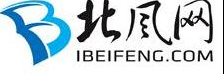 北风网项目实战培训
Python金融应用
第9讲、金融学中的统计学及其Python实现
讲师：朱彤（北风网版权所有)
概述
统计学是一个内容非常丰富的领域，统计学的工具和结果在金融领域有着广泛的应用。这也解释了为什么一些专门在统计领域应用的语言，比如R是如此的流行。统计模型越精细和复杂，对有效和易用的计算方案的需求就越大。本章针对一些在金融中常用的统计方法进行介绍，这提供了关于如何使用Python进行金融统计分析的很好的起点。本章主要讨论以下四个话题：
正态性检验：大量重要的金融模型，例如均值-方差资产组合理论以及资本资产定价模型（CAPM），是基于证券的收益为正态分布的假设，因此，本章提供了收益时间序列的正态性检验的实现方法。
资产组合理论：现代资产组合理论（MPT）被认为是统计学在金融领域最重要的成功，这个工作由Harry Markowitz所提出，人们从此开始了使用严格的数学和统计方法来处理金融市场中的投资问题。从这个意义上讲，这也是量化金融领域的开端。
主成分分析：主成分分析（PCA）是金融中非常流行的工具，例如，在实现股权投资策略或者是分析利率变动的主要因素的时候。其主要的好处是“降低复杂度”，导出潜在可能高度相关的时间序列成分的一组线性无关的成分（不相关，正交）。我们在本章将描述基于德国DAX指数以及该指数包含的30只股票的分析。
贝叶斯回归：从最基础的角度看，贝叶斯统计在统计学中引入了代理人的信念以及对信念的修正的思想。当处理线性回归的时候，这可能采取的形式是对于回归参数有一个分布，而不是点估计（例如回归线的截距和斜率）。今天，贝叶斯方法在金融中非常常用，我们将在本章中介绍一些这方面的知识。
正态性检验
正态分布可以被认为是金融中最重要的分布，而且是金融理论的主要统计学基础。下面的这些领域的结论都在很大程度上依赖于股票市场收益是正态分布的假设。
资产组合理论：当股票收益是正态分布的时候，最优资产组合选择可以转换为仅仅考虑平均收益、收益的方差（或波动性）以及不同股票之间的相关系数，只有这三项内容是与投资决策（即最优资产组合构建）是相关的。
资本资产定价模型：再一次的，当股票收益是正态分布的时候，单一股票的价格可以很好的表达为市场指数的关系。这个关系一般可以表示为单一股票于市场指数之间的变动相关性，即beta值。
有效市场假说：所谓有效市场，是指价格反映了所有可得的信息，这里所有可以较窄或较宽的定义（例如：所有公开可以获得的信息或者包括仅仅私人可获得的信息），如果这个假设是正确的，那么股票价格会随机波动，而收益是正态分布的。
期权定价理论：布朗运动是随机股票（或其他证券）价格波动的标准和基准模型，著名的Black-Scholes-Merton期权定价公式使用几何布朗运动作为股票价格随时间随机波动的模型，这会导致正态分布的收益。
事实上，在金融领域依赖于正态分布的内容还有很多。
基准情形
基准情形
严格的检验过程。函数normality_tests包括三种不同的统计检验
Skewness Test(skewtest)：这个方式检验样本数据的偏度是否是正态的（也就是偏度是否为0）。
Kurtosis Test(kurtosistest)：这个方式检验样本数据的峰度是否为正态的（也就是接近于0）
Normality Test(normaltest）：将上述两种方式结合起来检验正态性。
因为p值超过0.05，因此，我们可以认为数据集是正态分布的。
最后，我们来检验期末的值是否确实是对数正态分布，当然通过转换数据，可以进行正态检验。
与正态分布pdf进行对比，并进行QQ图检验。
实际世界数据
我们现在来分析实际数据的正态性问题。我们将要分析两只股票指数和两只个股的四组历史时间序列（德国DAX指数和美国S&P500指数，Yahoo和Microsoft股票）。我们选择pandas作为数据管理的工具。
获取Adj Close时间序列数据并引入一个DataFrame对象。将数据正规化并作图。
使用pandas计算对数收益是很方便的，可以用shift方法。
做收益的频率分布，找到分布的直观感受。
下一步，考虑时间序列数据的描述统计量，我们看到，峰度数值对于四个数据集而言都不是那么正态的。
使用QQ图分析正态性。发现样本的分位点都不处于直线上，意味着非正态性，在两边显示的非直线意味着数据肥尾特性，意味着存在着正值和负值的超过正态分布所暗示的部分。
正规的正态分布检验的结果。这样检验的结果强烈的拒绝了不同的样本数据集是正态分布的假设。这证明几何布朗运动背后的正态分布特性在证券市场上是不真实存在的，要进行精确的分析，我们需要使用肥尾的模型，例如跳跃扩散过程或者随机波动率模型。
资产组合优化
现代或均值-方差资产组合理论（MPT）是金融理论的重要组成部分。Harry Markowitz的这个理论在1990年获得了诺贝尔经济学奖。虽然开始于1950年，这一部分今天仍然是金融理论教学的重要组成（虽然有一些小的改变）。本节对其中关键的部分进行介绍。
数据：我们在这里分析五种不同的资产，美国的技术股票Apple，Yahoo以及Microsoft，以及德意志银行AG以及以黄金为基础的一支ETF基金。MPT的基本思想是分散化会导致资产组合风险的降低或者是在某种特定的风险水平下最大化资产组合收益。我们用上述五种资产来说明这个问题。
使用pandas的DataReader函数来有效率的获得每只股票的收盘价，并进行正规化作图。
计算对数收益，求252日均值和方差协方差矩阵。
基本理论
基本理论
基本理论
资产组合优化
为了便于分析，首先我们定义一个函数，对于输入的权重向量/数组，给出主要的资产组合统计。
导出约束优化问题的最优资产组合，我们需要使用scipy.optimize子库提供的minimize方法。这个最小化函数minimize是非常一般的，允许不等式约束以及参数的界限。我们开始于最大化Sharpe比率。正式的，我们应当最小化负的Sharpe比率。
这里的约束是所有的参数（权重）加起来为1，这可以按照下面的方式进行设置，使用minimize函数的传统设置习惯。
同时我们还需要参数值（权重）在0到1之间，这些值作为一组元组提供给最小化函数。
还需要设定的是初始参数列表，我们简单的使用相同的权重。
调用这个函数不仅返回最优的参数值，还返回了其他，我们将这个结果存储在一个称为opts的对象中。
我们主要关心的是最优组合权重，为了达到这个目标，我们使用感兴趣的键值来获得结果，即这个例子中的x。最优化产生的结构包含这五种证券的权重。
使用最优资产组合权重，我们可以计算相关的统计量，期望收益，期望方差，Sharpe比率等等。
接着，最小化资产组合的方差，也就是最小化波动性，这里也是调用minimize函数，获得了最优组合以后，也可以计算统计量。
有效前沿
导出所有最优的资产组合——即所有的给定目标收益书评情况下最小化波动的资产组合（或者给定风险水平下最大化收益的资产组合）都类似于之前的最优化。唯一的差异是我们需要对多个开始条件进行除以。我们所采用的方法是固定一个目标收益水平，导出对于每一个这样的水平最小化风险值的权重。对于最优化而言，这导致两个条件，一个是关于目标收益水平tret，一个是关于资产组合权重的和为1，和以前一样。每个值的边界条件都是相同的。
我们定义一个专门的函数min_func来实现最小化过程，它从statistics函数中返回风险价值。
下面是针对不同的目标收益水平进行迭代，其中最小化的一个条件啊生了变化，在每次循环中都需要对条件字典进行更新。
用图形表示最优化的结果，用x符号表示了给定目标收益水平的最优资产组合，点和以前一样表示随机资产组合。另外，图形中显示了两个星号，一个是最小化方差（波动率）资产组合，一个是最大化Sharpe比率的资产组合。
最优前沿包含的是比绝对最小化方差资产组合更高收益的所有最优组合。这些组合在给定的风险水平下在期望收益方面占优了其他组合。
资本市场线
资本市场线
主成分分析
主成分分析（PCA）在金融领域中越来越流行，Wikipedia定义如下：
主成分分析（PCA）是一种统计方法，它使用正交变换，将一组可能相关的资产的观测转化为香型不想管变量的组合，称为主成分。主成分的数量小于或等于正交变量的个数。这种变换定义的方式是第一主成分有最大可能的方差（也就是刻画了数据中可能出现的最多的变化），而每一个顺次的成分都有最大的方差，但是要满足约束是正交于（不相关于）之前的成分。
例如，考虑德国DAX股票指数，包含30种不同的股票。所有股票的股票价格运动确定了指数的运动（通过一个良好定义的公式）。另外，单一股票价格的运动可能是相关的，因为一般的经济条件或者是某种行业的某种发展特性。
对于统计应用来说，通常比较困难的是使用30种相关的因素来解释股票指数的运动，这样就引入了PCA，它会导出单一的，不想管的成分，用来解释股票指数的运动。我们可以将这些成本认为是从指数中选择股票的线性组合。这样我们可以不使用30种相关的成分，而只是使用可能5种，3种或仅仅一种主成分。
本节在这样一种设定下描述PCA，我们获取德国DAX指数以及其成分股的数据，然后使用PCA导出主成分，构造一个pca_index。
首先是引入库，我们使用scikit-learn机器学习库中的KernelPCAh函数。
DAX指数及其30种股票-应用PCA
首先，我们给出30种DAX中包含的股票的列表，这些是股票代码。我们仅仅使用每个数据集的收盘价，使用pandas来导入数据。
我们将股票的数据与指数的数据分开，这样数据集DataFrame中就包含的是股票价格信息。
通常PCA被应用于正规化的数据集合，定义一个函数完成这个工作。
首先考虑有多个成分的PCA（即并不限制成分的数量）。每个成分的解释能力或重要性是由其Eigenvalue所给出的。这些可以在KernelPCA对象的属性上得到。这个分析给出了太多的成分。因此我们来看一下前10个成分，第10个成分的影响几乎可以忽略。
我们主要关心的是每个成分的相对重要性，因此我们需要对这些数值求正规化，我们定义一个函数完成此操作。
这样，问题就变得更为清晰。第一个成分已经描述了30个时间序列的变动的大约60%，前五个成分大约解释了变动性的95%。
构造PCA_index
接着我们使用PCA来构造一个PCA（因子）指数并且与之前的指数进行比较。首先，我们考虑仅仅一个元素的PCA指数。用图形显示规范化以后的数据。
如果我们加入更多的成分，例如计算结果成分的加权平均，并用图形显示，结果比以前有所改善，至少从直观上。
接着我们要从另一个角度考虑DAX指数与PCA指数的关系，通过散点图，给混合加入日期信息。Ian，我们将DataFrame的DatetimeIndex转化为matplotlib能接受的格式。
这样的日期可以用于散点图，使用不同的颜色表示每个数据点来自于哪个日期。
图形显示明显在2011年中间某个时间有某种程度的结构变化。如果PCA指数完美的复制了DAX指数，我们期望所有的点都在直线上，看到回归线通过这些点，完美的结果很难达到，但是我们看这基本上满足要求。
接着，我们将所有的时间分成两段，然后使用early和late回归。新的回归线显示了较高的解释能力，无论是在临界点之前还是之后。这种探索性的方法在下一节介绍Bayes统计的时候会更为清晰。
Bayes回归
Bayes回归
PYMC3
通过PYMC3，Python生态系统提供了一种强有力的处理贝叶斯统计的库。PyMC3并不是Anaconda的组成部分。我们需要使用Linux系统来进行安装。
安装成功以后，我们可以按照通常的方式导入pymc库。
一个介绍性的例子
一个介绍性的例子
贝叶斯回归的一个主要元素是（Markov链）Monte Carlo（MCMC）抽样。原则上说，这等同于从盒子中抽取球多次，和我们之前的例子一样，只是以一种系统化和自动的方式。
在抽样的技术层面，需要调用三个不同的函数：
find_MAP：通过导出后验点的局部最大值求得抽样算法的开始点。
NUTS实现所谓的“有双重平均的有效无-U-Turn抽样”算法，给定假设的先验分布，实现MCMC抽样。
给定find_MAP规定的初始值以及NUTS算法的最优步长，抽取一定数量的随机样本。
这些都被封装到PyMC3的Model对象中，使用with语句来执行。
抽样回归的结果表明（第一组结果）非常接近于原始值(4,2,2)，但是当然整体的过程显示了更多的估计。这最好是使用trace plot进行展示，这个展示显示了不同参数的后验分布以及每个样本的估计。后验分布给了我们关于估计中的不确定性的一种直观测量。
使用回归得到的alpha和beta，我们可以做出所有的回归线的图形。
实际数据
之前使用虚拟的数据研究了PyMC3进行回归的处理，我们现在来处理实际市场数据。在这种情况下，我们需要引入另外一个Python库zipline，这是一个Python化的开源算法交易库，由社区回测框架Quantopian所支持。这个库也需要独立安装。在安装之后，我们可以按通常的方式导入zipline库以及pytz等。
类似于pandas，zipline提供了一个方便的函数，从不同来源加载财经数据。在其内部，zipline使用pandas。
我们使用的例子是一个“经典”的配对交易策略，也就是说，投资黄金和黄金开采公司的股票。这些投资标的分别由GLD和GDX代表，分别是两个ETF。这样可以用zipline加载数据，并进行图形展示。
两个品种的绝对表现有明显不同，然而，两个时间序列似乎有相当强的正相关。
和往常一样，DataFrame对象的DatetimeIndex对象由TimeStamp对象组成，我们必须首先将日期-时间信息转换为顺序日期表示，才能在后面以希望的方式用于matplotlib，用不同颜色描绘每对数据的日期。
实际数据
下面我们在这两个时间序列基础上实施贝叶斯回归，参数化本质上和前一个虚拟数据的示例相同，我们只是用现在拥有的真实数据代替虚拟数据。
展示关于3个参数先验概率分布的假设下，MCMC采样过程的结果。
将得到的所有回归线添加到之前的散点图中，所有回归线相互很靠近。
之前进行的回归方法有一个重大不足：该方法没有考虑随时间推移发生的变化。也就是说，最近的数据和最老的数据受到同样对待。而正如本节开始时所指出的，金融学上的贝叶斯方法通常在历史分析时最有用——也就是说，随着时间推移揭示的心数据可以得出更好的回归和估算。
为了在当前的示例中加入上述概念，我们假定回归参数不只是随机和呈某种分布的，而且随着时间的推移随机“游走”，这和金融理论从随机变量推广到随机过程（本质上是随机变量的有序序列）时采用相同的方式。为此，我们定义一个新的PyMC3模型，这次指定参数值随机游走，方差参数值转换到对数空间（为了得到更好的采样特性）。
实际数据
由于使用随机游走代替单一随机表娘，所以这些定义都比以前复杂一些。不过，MCMC的推导步骤本质上仍然没有变化。要注意的是，由于我们必须为每个随机游走样本计算一个参数对，共计1950/50=19个，以前只需要计算1个，所以计算负担明显增大。
我们总共对39个时间间隔做100次估算。
可以绘制估算子集合所有样本平均值的图表，说明回归因子alpha和beta在一段时间内的变动。
使用alpha和beta均值，我们可以说明一段时期内回归的更新，我们用散点图的形式展示了这些数据点，此外，还显示了从alpha和beta均值得出的39条回归线，很明显，随时间推移进行更新大大提高了回归你和（对于当前/最新的数据），换言之，每个时间周期都需要自己的回归。
关于贝叶斯回归的这一节到此告一段落，Python提供了强大的PyMC3库，实现贝叶斯统计中的不同方法，尤其是贝叶斯回归，它在计量金融学中已经成为相当流行和重要的工具。
总结
统计不仅自身就是一个重要的学科，而且为许多其他学科（如金融和社会科学）提供了不可或缺的工具。在一个章节中无法广泛的概述统计学。因此，本章集中于四个重要的主题，以实例为基础阐述Python和多个统计库。
正态性检验：关于金融市场收益的正态性假设对于许多金融理论和应用都很重要；因而，测试某些时间序列是否遵循这一假设也很重要。正如我们所看到的，通过图形和统计手段，现实世界中的收益率数据通常不是正态分布的。
现代投资组合理论：MPT的焦点是收益率的均值和方差/波动率，被视为是金融统计学概念和智能方面的重大成功。分散投资这一重要概念在这一背景下得到了很好的诠释。主成分分析：PCA提供了降低因素/成分分析任务复杂度的一种相当有效的方法，我们已经证明，从DAX指数中包含的30种股票构建的5个主成分足以解释指数易变性的95%。
贝叶斯回归：贝叶斯统计（尤其是贝叶斯回归）已经成为金融学中的流行工具，因为这种方法克服了之前介绍的其他方法的缺点，尽管数学和形式体系上更加复杂，但是基本思路很容易直观的掌握。
欢迎访问我们的官方网站
www.ibeifeng.com